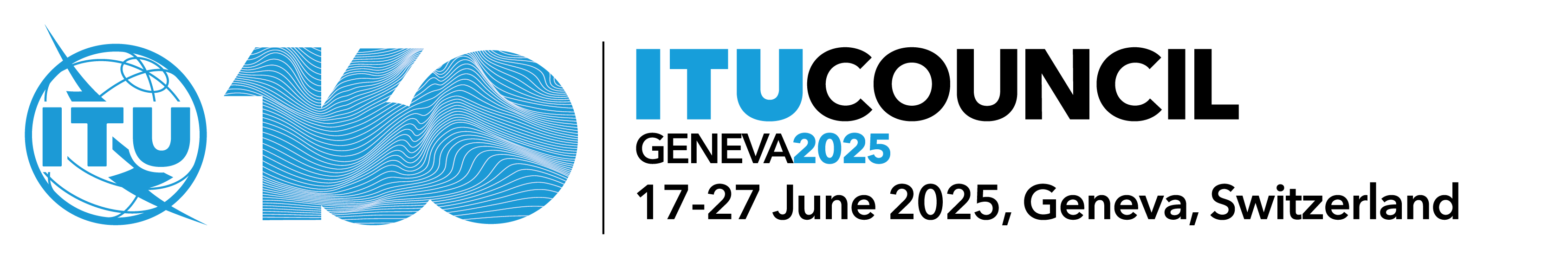 Council Working Group on child online protectionTwenty-third meeting – 16 September 2025
Document CWG-COP-23/INF/xx
DD MM 2025
English only
Report by [Name of Member State or Organization]
Title goes here
Purpose
Insert short intro here
Action required
This report is transmitted to the Council Working Group on child online protection for information.
References [if needed]
xxx